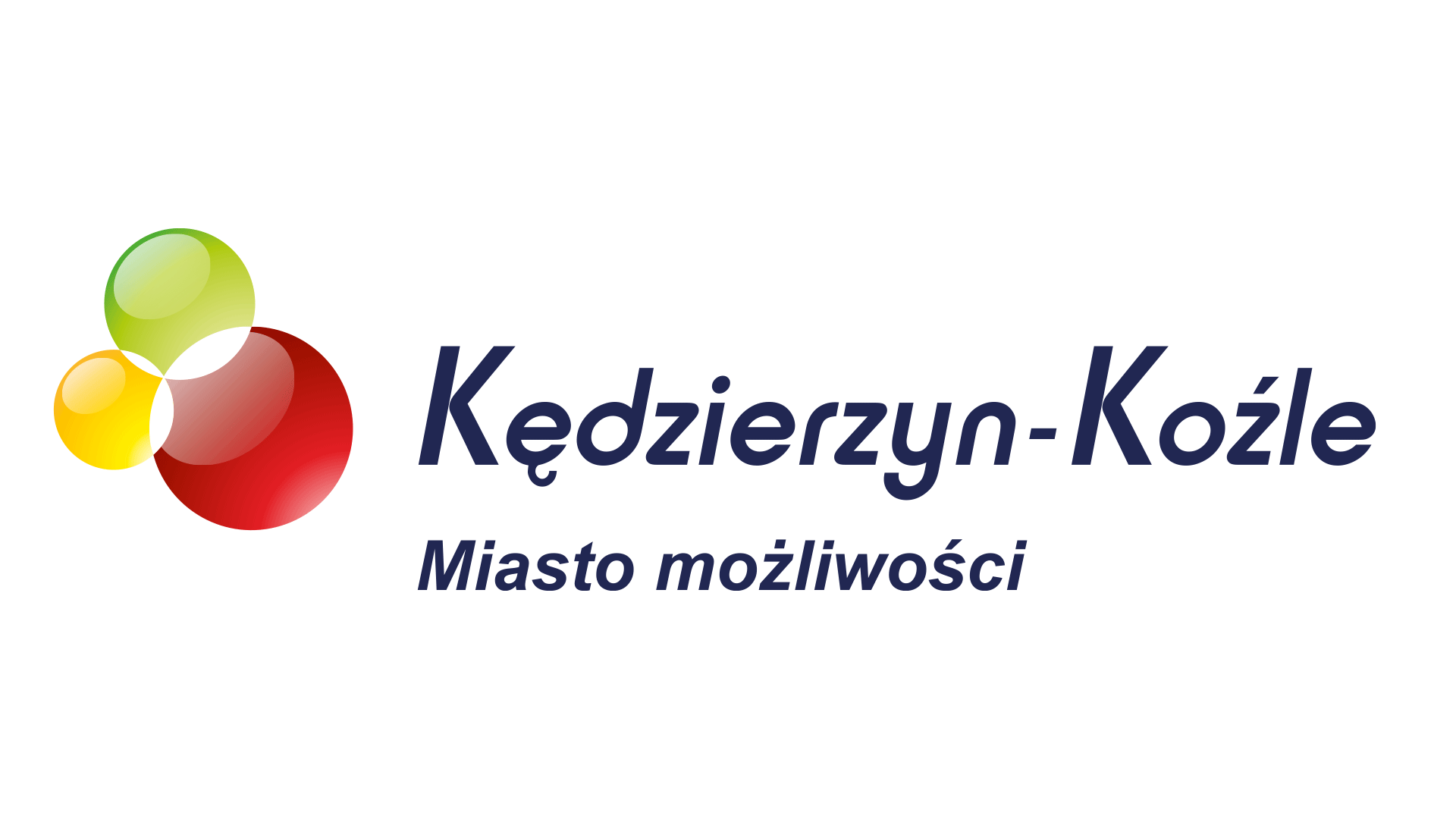 Wykonanie budżetu miasta 2021
czerwiec 2021   /   www.kedzierzynkozle.pl
Wykonanie budżetu miasta 2021
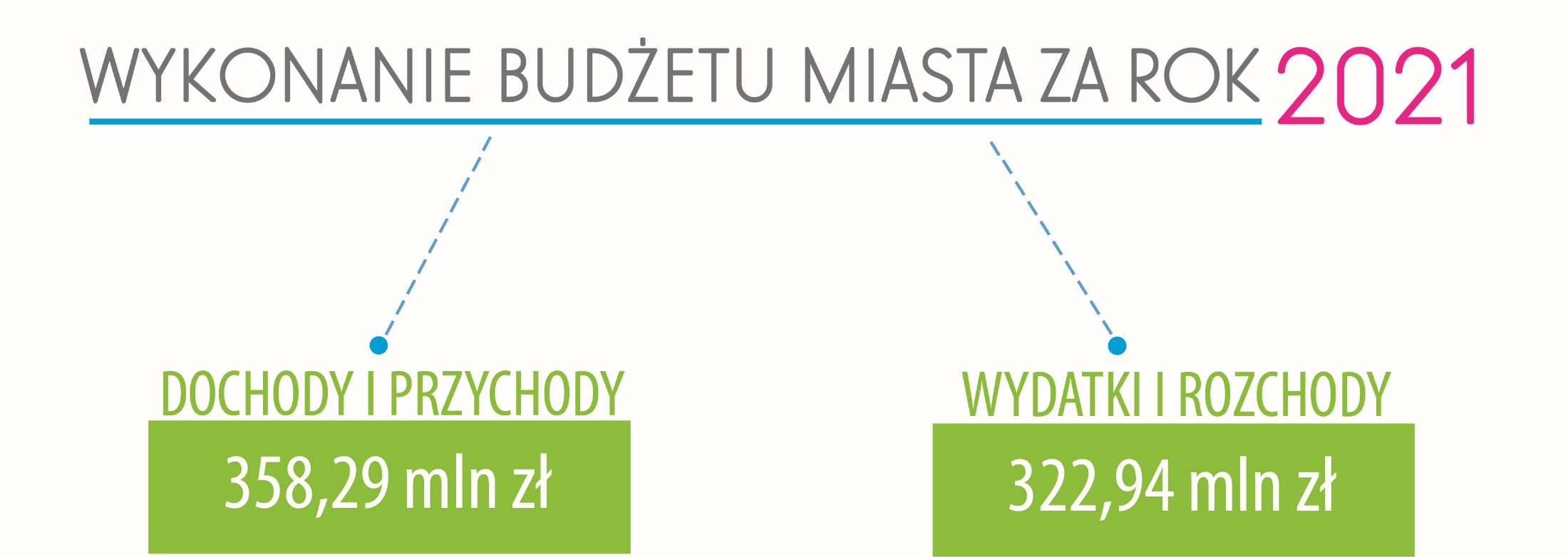 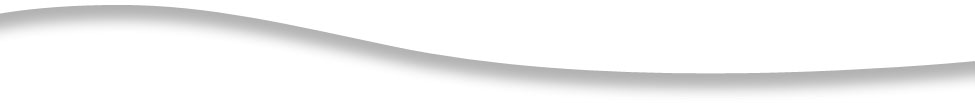 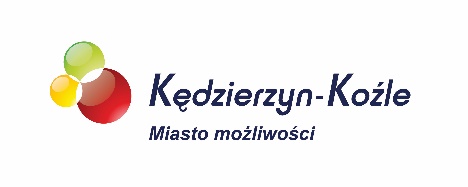 www.kedzierzynkozle.pl                                 2 /11
Wykonanie budżetu miasta 2021
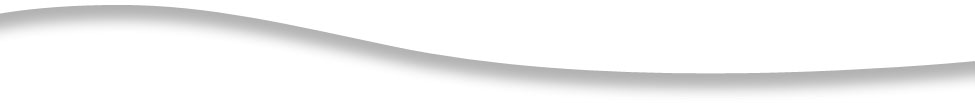 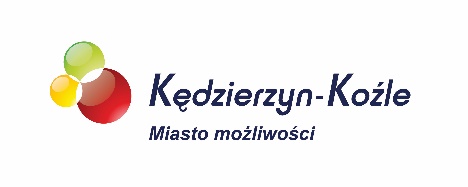 www.kedzierzynkozle.pl                                 3 /11
Wykonanie budżetu miasta 2021
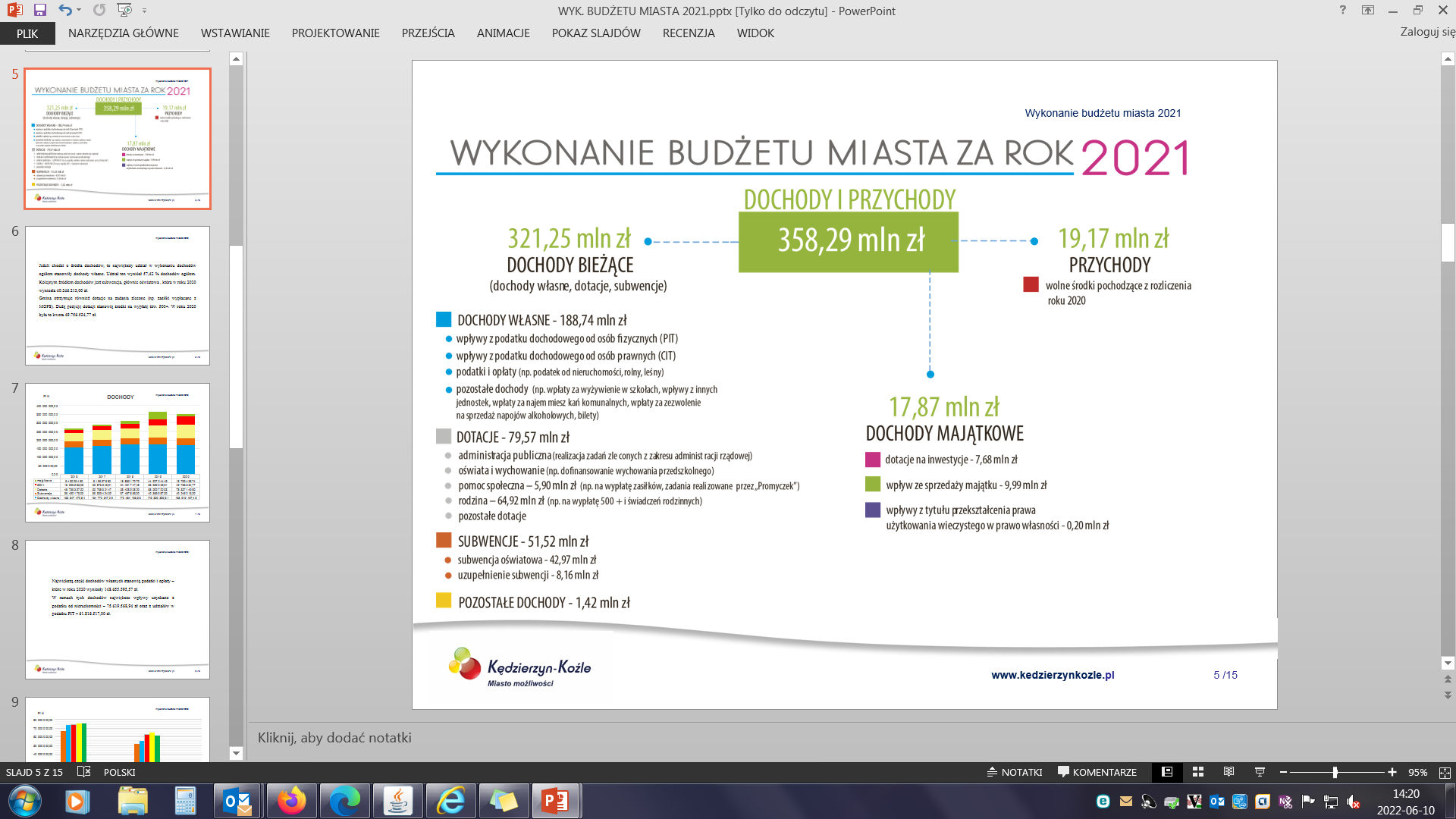 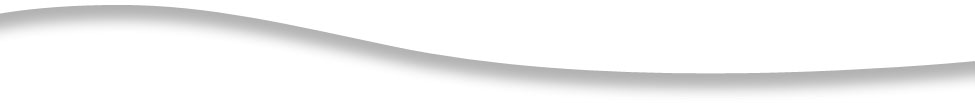 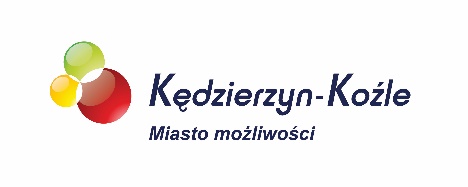 www.kedzierzynkozle.pl                                 4 /11
Wykonanie budżetu miasta 2021
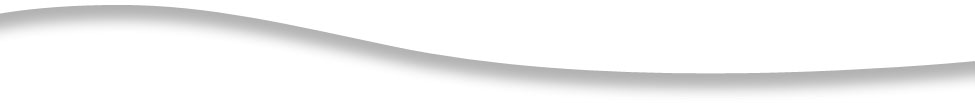 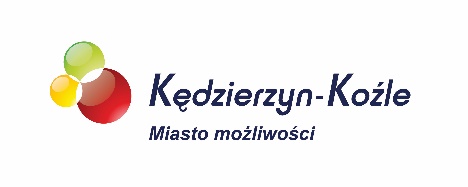 www.kedzierzynkozle.pl                                 5 /11
Wykonanie budżetu miasta 2021
PLN
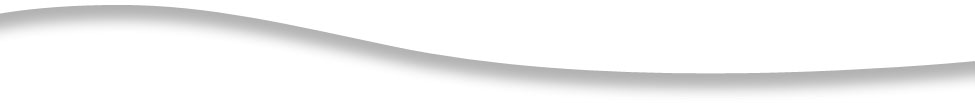 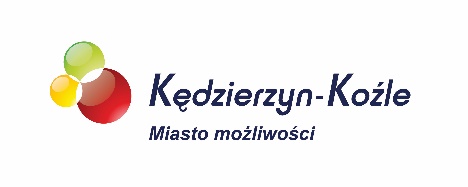 www.kedzierzynkozle.pl                                 6 /11
Wykonanie budżetu miasta 2021
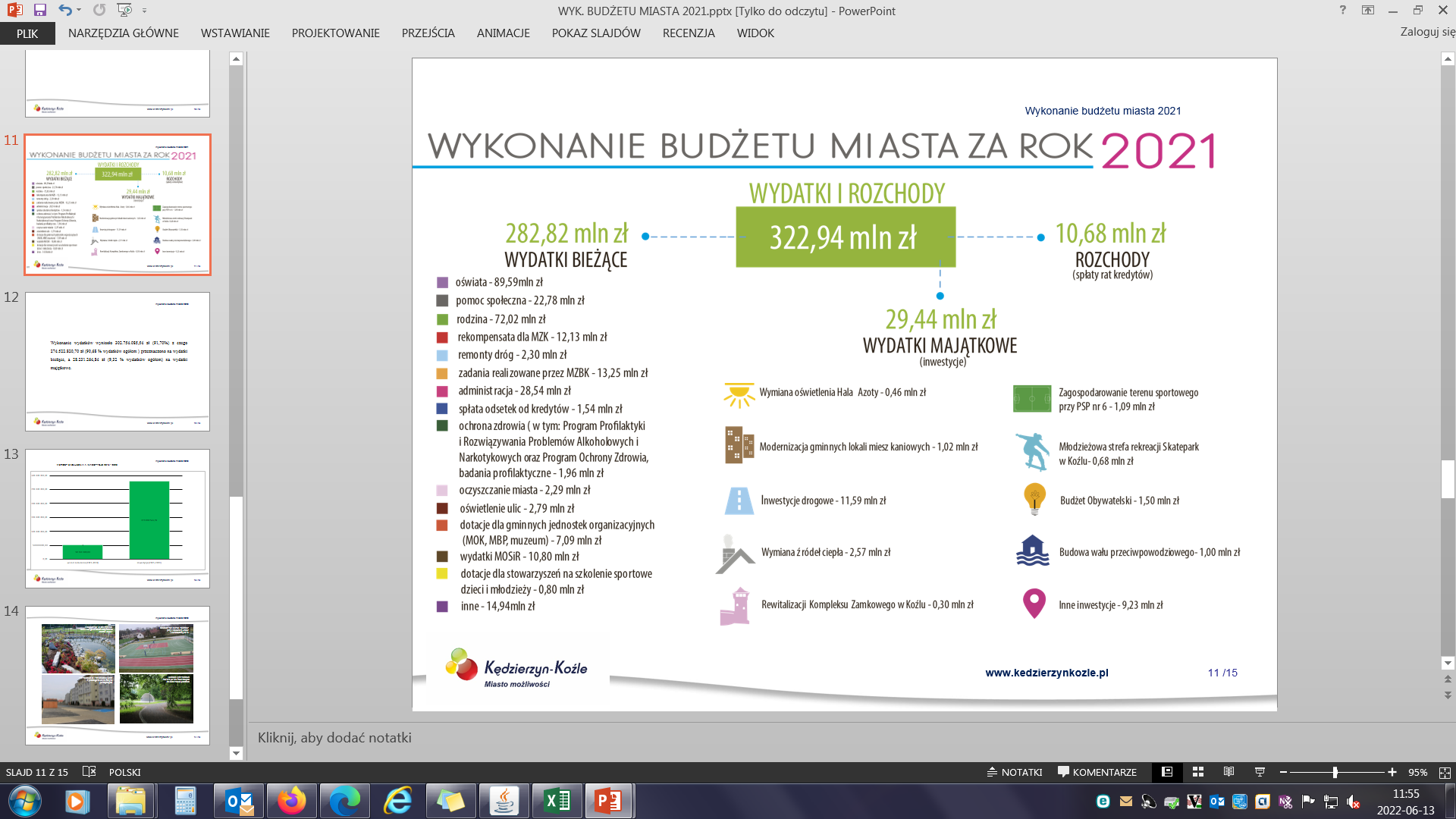 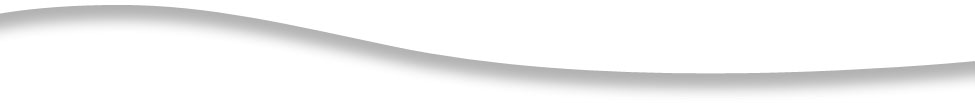 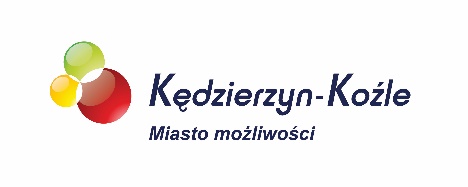 www.kedzierzynkozle.pl                                 7 /11
Wykonanie budżetu miasta 2021
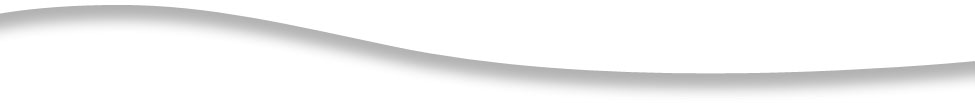 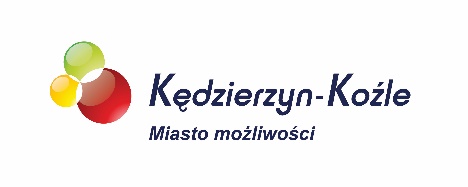 www.kedzierzynkozle.pl                                 8 /11
Wykonanie budżetu miasta 2021
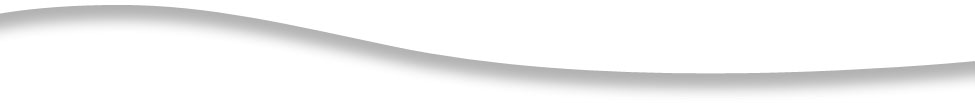 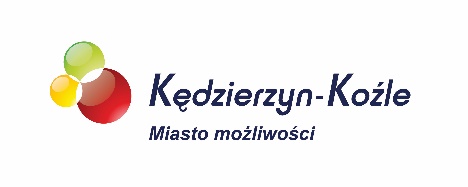 www.kedzierzynkozle.pl                                 9 /11
Wykonanie budżetu miasta 2021
WZROST ZADŁUŻENIA A INWESTYCJE 2015 - 2021
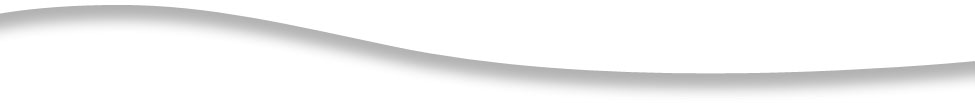 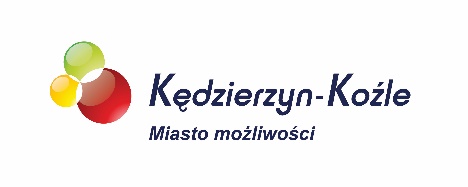 www.kedzierzynkozle.pl                                 10 /11
Wykonanie budżetu miasta 2021
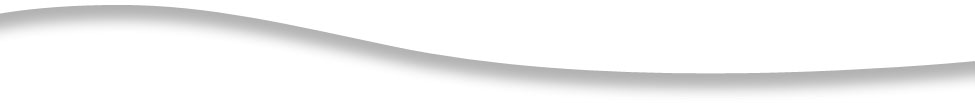 Dziękuję za uwagę.
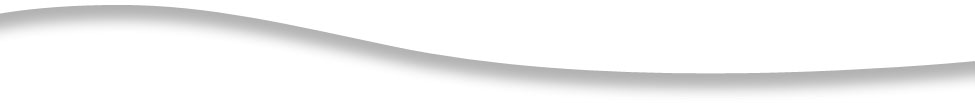 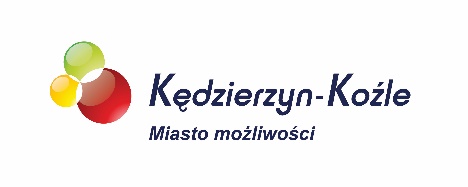 www.kedzierzynkozle.pl                                 11 /11